MATEMATIKA
2 - SINF
Mavzu: 100 ichida sonlarni xonadan
o‘tib ayirish usullari
Mustaqil topshiriq (35 bet)
68
33
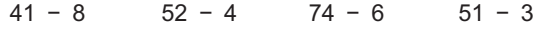 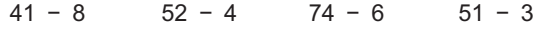 48
48
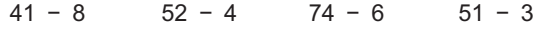 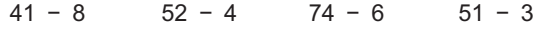 Hisoblashni o‘rganamiz
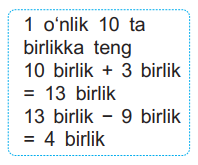 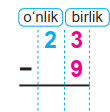 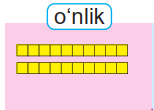 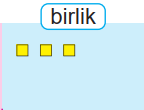 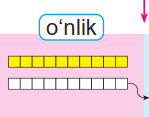 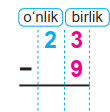 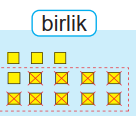 1
13
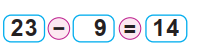 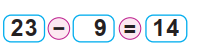 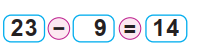 1
4
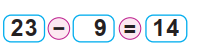 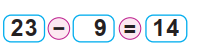 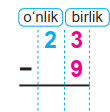 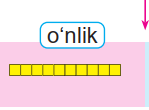 13
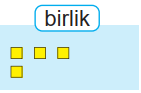 1
1
4
2 - topshiriq. Hisoblaymiz
11
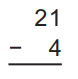 1
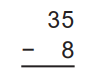 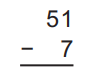 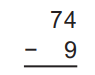 5
6
4
4
1
7
2
7
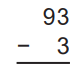 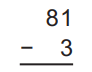 9
0
7
8
3 - topshiriq. Rasmda nechta geometrik shakl bor? To‘g‘ri burchaklarni topamiz
Uchburchaklar:
4
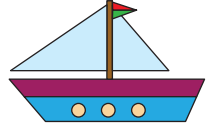 To‘rtburchaklar:
5
Doiralar:
3
To‘g‘ri burchak:
4 – topshiriq
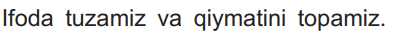 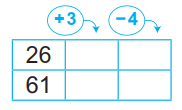 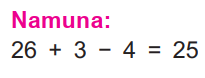 29
25
61 + 3 – 4
= 60
64
60
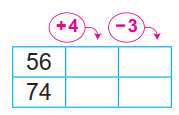 56 + 4 – 3
= 57
60
57
74 + 4 – 3
= 45
78
75
5 – topshiriq
Mustaqil topshiriq (37 – bet)
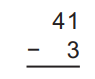 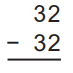 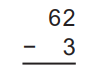 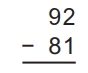 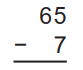 0
0